Контроль качества при проведении  аудита финансовой отчетностиMCA 220
Семинар
Министерство финансов Республики Беларусь
г. Минск
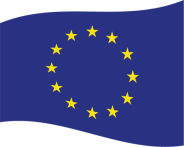 План презентации
Обязанности аудиторской организации
Цель аудитора
Требования:
Ответственность руководителя за качество аудита
Соответствующие этические требования 
Принятие и продолжение отношений с клиентами, принятие и выполнениеопределенных заданий
Назначение аудиторских групп 
Выполнение задания 
Мониторинг
Документация
2
Семинар «Контроль качества», г.Минск, декабрь .2019 г.
Обязанности аудиторской организации
Аудиторская организация обязана установить системы, политики и процедуры контроля качества.  
МСКК 1: аудиторская организация несет обязанность по созданию и поддержанию системы контроля качества для получения разумной  уверенности в том, что:
 организация и ее сотрудники соблюдают профессиональныестандарты и применимые законодательные и нормативныетребования;
заключения, выпущенные организацией или руководителямизаданий, носят надлежащий характер в конкретныхобстоятельствах.
3
Семинар «Контроль качества», г.Минск, декабрь .2019 г.
Обязанности аудиторской организации
Система контроля качества включает политику и процедуры, в которых рассматривается каждый из следующих элементов:
 ответственность руководства за качество внутри аудиторскойорганизации;
 соответствующие этические требования;
 принятие и продолжение отношений с клиентами и принятие ивыполнение конкретных заданий;
 кадровые ресурсы;
 выполнение задания;
  мониторинг.
4
Семинар «Контроль качества», г.Минск, декабрь .2019 г.
Цель аудитора
Внедрить процедуры контроля качества на уровне проводимого аудиторского задания, обеспечивающие разумную уверенность аудитора в том, что:
 проводимый аудит соответствует профессиональным стандартам и применимым законодательным и нормативным требованиям;
 выпущенное аудиторское заключение имеет надлежащий характер в конкретных обстоятельствах.
5
Семинар «Контроль качества», г.Минск, декабрь .2019 г.
Требования
Ответственность руководителя за качество аудита
Руководитель задания несет ответственность за общее качество всех аудиторских заданий, на проведение которых он назначен.  Руководитель задания в своих действиях и соответствующих поручениях членам аудиторской группы подчеркивает:
  важность выполнения работ таким образом, чтобы всегда соответствовать профессиональным стандартам и применимым требованиям законодательства,  безусловного соблюдения требований политики и процедур организации по контролю качества,  выпуска аудиторских заключений, которые всегда носятнадлежащий характер в конкретных обстоятельствах, способности членов аудиторской группы поднимать вопросы, требующие решения, не опасаясь негативных последствий для себя лично;
 то обстоятельство, что качество имеет принципиальное значениепри проведении аудита.
6
Семинар «Контроль качества», г.Минск, декабрь .2019 г.
Требования
Соответствующие этические требования
Члены аудиторской группы обязаны соблюдать этические требования, а руководитель задания на протяжении всего аудита должен контролировать соблюдение этих требований и, при необходимости, проводить служебные расследования, если имеются доказательства несоблюдения. 

НезависимостьРуководитель задания должен прийти к заключению о соблюдении требований независимости, которые применяются к конкретному аудиту.
7
Семинар «Контроль качества», г.Минск, декабрь .2019 г.
Требования
Принятие и продолжение отношений с клиентами и принятие и выполнение конкретных заданий 
Руководитель задания должен убедиться в том, что выполняются надлежащие процедуры, касающиеся принятия и продолжения отношений с клиентами, принятия и выполнения определенных заданий, а также должен определить, что сделанные в этом отношении выводы носят надлежащий характер.
8
Семинар «Контроль качества», г.Минск, декабрь .2019 г.
Требования
Кадровые ресурсы
Руководитель задания должен убедиться в том, что аудиторская группа, а также все эксперты аудитора, которые не входят в состав аудиторской группы, обладают соответствующими знаниями и навыками, чтобы:
  провести аудит в соответствии с профессиональными стандартами и применимыми законодательными и нормативными требованиями;
 обеспечить выпуск соответствующего обстоятельствам аудиторского заключения.
9
Семинар «Контроль качества», г.Минск, декабрь .2019 г.
Требования
При рассмотрении компетентности и необходимых возможностей,которыми должны обладать члены всей рабочей группы, руководительзадания может учесть такие критерии, как:
 понимание специфики аудиторских заданий подобного характера и сложности, наличие практического опыта в этой области, достигаемые соответствующей профессиональной подготовкой и участием;
 понимание профессиональных стандартов и применимыхзаконодательных и нормативных требований;
 технические знания, включая знание соответствующих информационных технологий и специализированных областейбухгалтерского учета или аудита;
  знание отраслей, в которых клиент осуществляет свою деятельность;
 способность применять профессиональное суждение;
  понимание политики и процедур контроля качества аудиторскойорганизации.
10
Семинар «Контроль качества», г.Минск, декабрь .2019 г.
Требования – выполнение задания
Руководство, контроль и проведение 
Руководитель задания несет ответственность:(а) за руководство, контроль и проведение задания в соответствии с профессиональными стандартами и применимым законодательством;(б) за соответствие аудиторского заключения обстоятельствам  задания.
11
Семинар «Контроль качества», г.Минск, декабрь .2019 г.
Требования – выполнение задания
Руководитель задания должен информировать группу о:
 их обязанности, включая необходимость соблюдения соответствующих этических требований, а также необходимость планирования и проведения аудита с профессиональным скептицизмом, как того требует стандарт МСА 200;
 обязанности каждого из партнеров в случае, когда для проведения аудита привлекается более одного партнера;
  цели работ, которые необходимо выполнить;
  характер бизнеса аудируемой организации;
  вопросы, связанные с риском;
  проблемы, которые могут возникать;
  детальный подход к выполнению данного аудита.
12
Семинар «Контроль качества», г.Минск, декабрь .2019 г.
Требования – выполнение задания
Контроль включает такие мероприятия, как:
  контроль за ходом выполнения аудита;
  анализ компетентности и способностей отдельных членов аудиторской группы, включая понимание того, имеется ли у них достаточное время для выполнения порученных им работ, понимают ли они полученные инструкции, а также того, выполняются ли работы в соответствии с запланированным  подходом к конкретному аудиторскому заданию;
 рассмотрение значимых вопросов, возникающих в ходе проводимого аудита, изучение их значимости и внесение соответствующих корректив визначально запланированный подход; 
 выявление вопросов для консультаций или рассмотрения более опытнымичленами аудиторской группы в ходе выполнения  задания.
13
Семинар «Контроль качества», г.Минск, декабрь .2019 г.
Требования – выполнение задания
Обзорные проверки 

Руководитель задания должен принять на себя ответственность за проведение обзорных проверок в соответствии с политикой и процедурами аудиторской организации по проведению обзорных проверок.
14
Семинар «Контроль качества», г.Минск, декабрь .2019 г.
Требования – выполнение задания
Обзорные проверки 
Обзорная проверка заключается в рассмотрении того, соответствуютли действительности следующие утверждения:
 работа выполнена в соответствии с профессиональными стандартами и применимыми законодательными и нормативными требованиями;
 значимые вопросы были вынесены на дальнейшее рассмотрение;
 надлежащие консультации имели место, а сделанные на их основе выводы задокументированы и применены;
  существует необходимость пересмотреть характер, сроки и объемвыполненной работы;
 выполненная работа поддерживает сделанные выводы и  надлежащим образом задокументирована;
 полученные доказательства достаточны и носят надлежащий характер, чтобы поддержать аудиторское заключение;
 цели всех процедур данного аудиторского задания достигнуты.
15
Семинар «Контроль качества», г.Минск, декабрь .2019 г.
.
Требования – выполнение задания
Консультации
Руководитель задания должен:
 нести ответственность за то, чтобы члены аудиторской группынадлежащим образом консультировались по сложным или спорным вопросам;
  убедиться в том, что члены аудиторской группы во время проведения задания организовали получение необходимых консультаций как внутри аудиторской группы, так и между аудиторской группой и другими специалистами соответствующего уровня внутри организации или за еепределами;
 убедиться в том, что характер и объемы этих консультаций, а также выводы, сделанные на их основе, согласованы с теми, кто их предоставил;
 определить, что выводы, сделанные на основе консультаций,реализованы.
16
Семинар «Контроль качества», г.Минск, декабрь .2019 г.
Требования – выполнение задания
Проверка качества выполнения задания
При проведении аудита финансовой отчетности организаций, ценныебумаги которых допущены к организованным торгам, а такжепроведении аудита в иных случаях, когда аудиторская организацияопределила, что по ним необходима проверка качества выполнениязадания, руководитель задания должен:
 определить, что состоялось назначение лица, ответственного запроверку качества выполнения задания;
 обсуждать важные вопросы, возникающие в течение проводимого аудита, включая и те, что выявляются на этапе проверки качества выполнения задания, с лицом, осуществляющим такую проверку;
 не датировать аудиторское заключение до завершения проверки.
17
Семинар «Контроль качества», г.Минск, декабрь .2019 г.
Требования – выполнение задания
Проверка качества выполнения задания
Лицо, осуществляющее проверку качества выполнения задания,  должно провести объективную оценку сделанных аудиторской группой значимых суждений, и выводов, полученных при формировании аудиторского заключения. 
Данная оценка должна включать:
  обсуждение значимых вопросов с руководителем задания;
  анализ финансовой отчетности и предлагаемого аудиторского заключения;
  выборочную проверку аудиторской документации в отношении значимых суждений, принятых аудиторской группой, и сделанных ею выводов;
  оценку выводов, которые сделала аудиторская группа при формулировании аудиторского заключения, и анализ того, является ли предлагаемое аудиторское заключение правильным
18
Семинар «Контроль качества», г.Минск, декабрь .2019 г.
Требования – выполнение задания
Проверка качества выполнения задания
При применении МСА 701 «Ключевые вопросы аудита»  выводы, сделанные аудиторской группой при формировании аудиторского заключения, включают определение:
 ключевых вопросов аудита, подлежащих включению в аудиторское заключение;
 ключевых вопросов аудита, о которых не будет сообщено в аудиторском заключении в соответствии с пунктом 14 МСА 701,  если они имеются;
 если применимо, в зависимости от конкретных фактов и  обстоятельств организации и аудита, того, что ключевые вопросы аудита, информацию о которых следует сообщить в  аудиторском заключении, отсутствуют.
Проверка предлагаемого аудиторского заключения  также включает рассмотрение формулировки, предлагаемой для включения в раздел «Ключевые вопросы аудита».
19
Семинар «Контроль качества», г.Минск, декабрь .2019 г.
Требования – выполнение задания
Проверка качества выполнения задания
При проведении аудита финансовой отчетности организаций, ценные бумаги которых допущены к организованным торгам, лицо, ответственное за проверку качества выполнения задания, проводя проверку качества выполнения задания, должно также проанализировать:
  оценку аудиторской группой независимости аудиторской организации в отношении конкретного аудиторского задания;
 факт наличия или отсутствия в ходе проверки необходимых консультаций по вопросам, вызвавшим расхождения во мнениях, или по иным сложным или спорным вопросам, а также выводы, сделанные по результатам этих консультаций;
 факт того, отражает ли отобранная для проверки качества выполнения задания аудиторская документация фактически выполненную работу в отношении значимых суждений, а также подтверждает ли она сделанные выводы.
20
Семинар «Контроль качества», г.Минск, декабрь .2019 г.
Требования
Мониторинг
Аудиторская организация должна выработать  меры мониторинга, призванные обеспечить аудиторскую организацию разумной уверенностью в том, что ее политика и процедуры, относящиеся к системе контроля качества, актуальны, достаточны и функционируют эффективно.
21
Семинар «Контроль качества», г.Минск, декабрь .2019 г.
Документация
В аудиторской документации аудитор обязан отразить:
 выявленные проблемы в отношении соблюдениясоответствующих этических требований и способы их разрешения;
 выводы по вопросу соблюдения требований независимости, применяемых к конкретному аудиторскому заданию, а также соответствующие обсуждения, поддерживающие эти выводы;
 выводы, сделанные по вопросу принятия и продолженияотношений с клиентами, принятия и выполнения заданий;
 характер и объемы консультаций в ходе проведения аудита, а также сделанные на их основе выводы.
22
Семинар «Контроль качества», г.Минск, декабрь .2019 г.
Документация
При проверке качества выполнения задания лицо, осуществляющее такую проверку, должнообеспечить документальное подтверждение того, что:
 выполнены все процедуры, требуемые политикой аудиторской организации по проверке качества выполнения задания;
 проверка качества выполнения задания была завершена на дату аудиторского заключения или до этой даты;
  лицу, осуществляющему проверку качества выполнения задания, не известно ни о каких неразрешенных вопросах, которые заставили бы его полагать, что те значимые суждения, которые выработала аудиторская группа, и выводы, к которым она пришла, оказались неправильными.
23
Семинар «Контроль качества», г.Минск, декабрь .2019 г.
г.